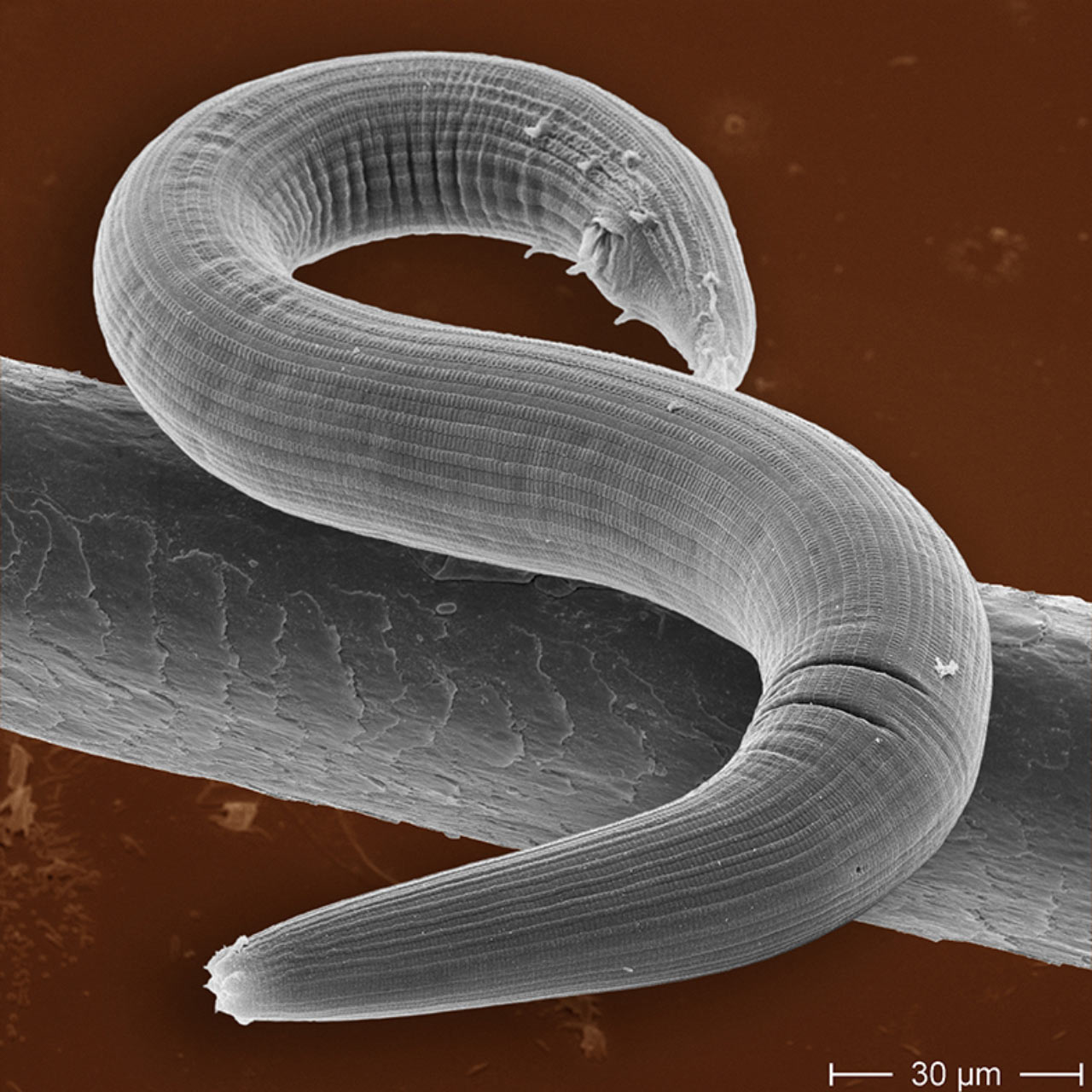 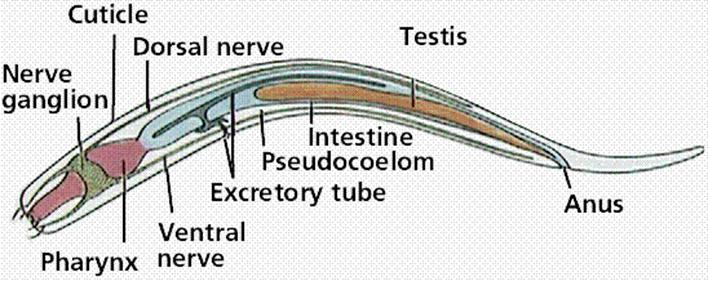 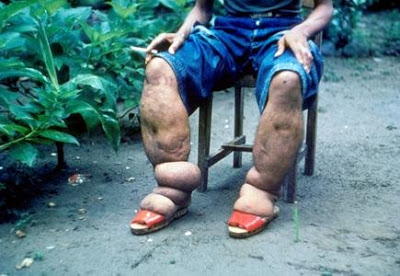 [Speaker Notes: Pg. 312]
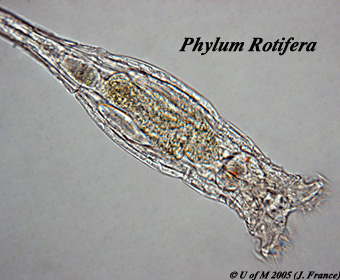 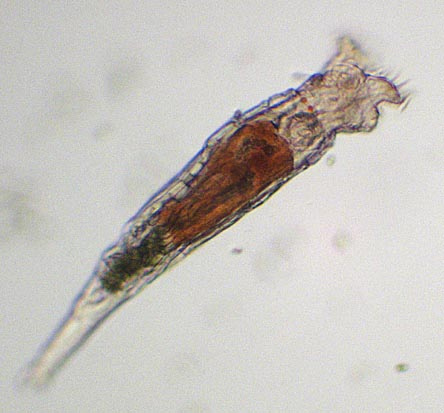 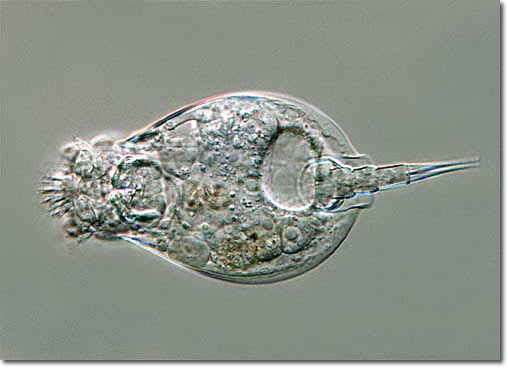 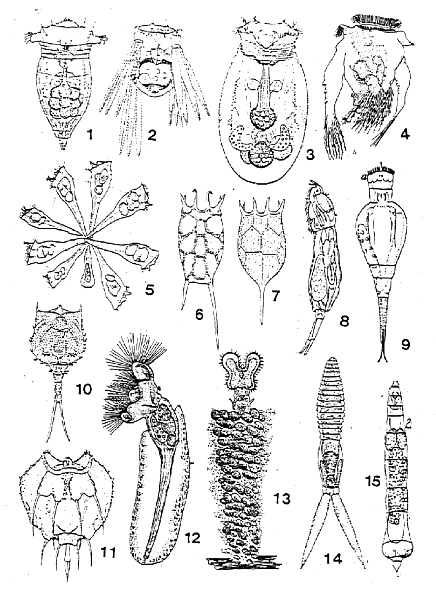 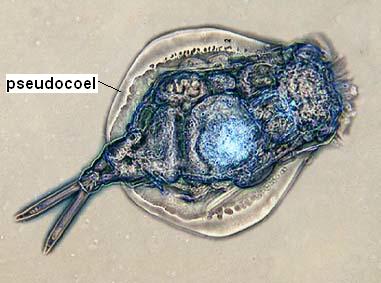 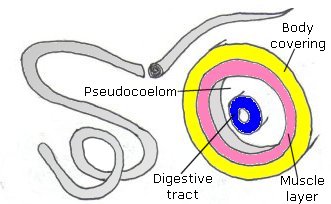 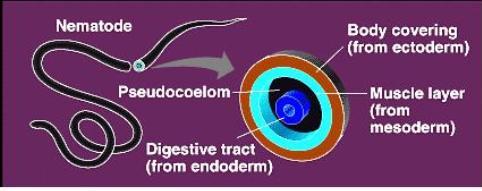 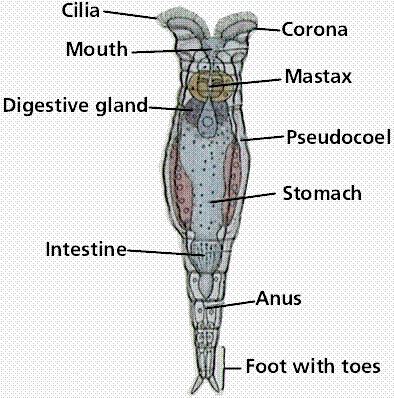 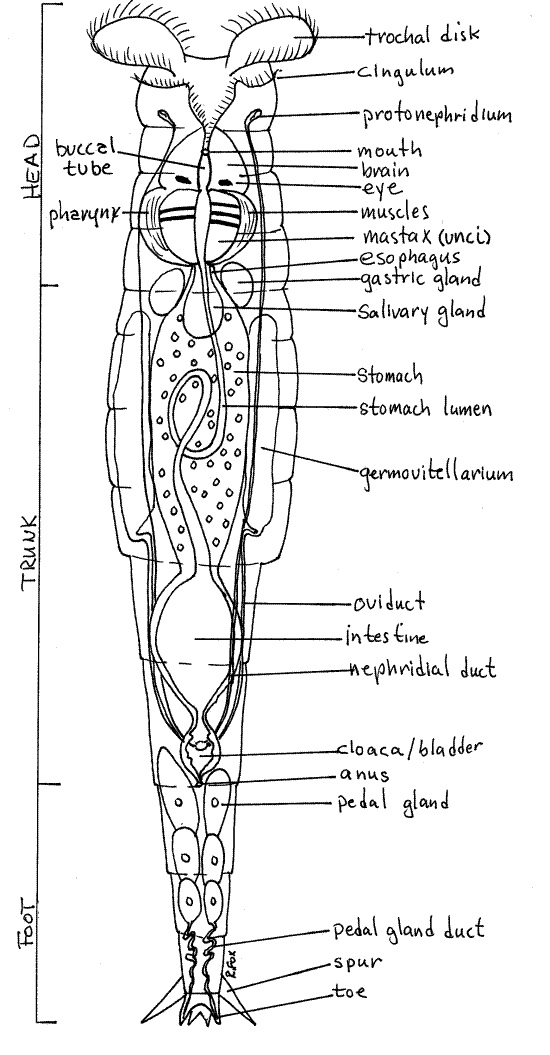